Загляните в семейный альбом…
Когда семья вместе, так и душа на месте.
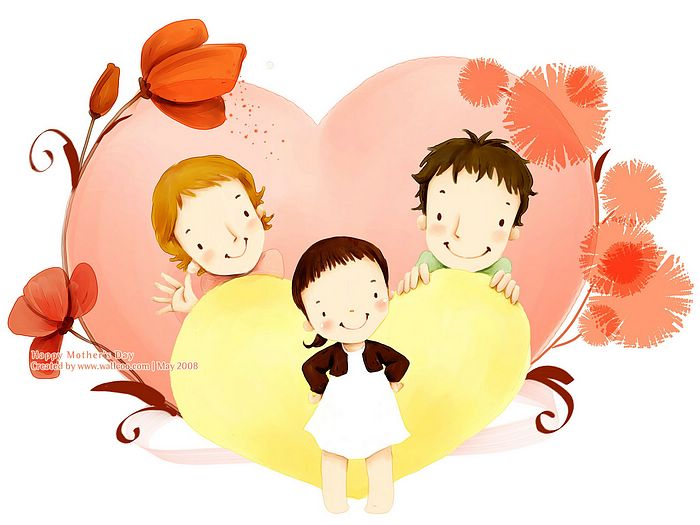 «Счастье  не птица, само не прилетит».
Семья – это семь «Я».
 Семья – это продолжение  нашего рода. Семья. Сообщество родных душ, оберег от измены, коварности, беды, одинокости.
Его создают  те, у кого в семье царят мир, уважение и любовь .
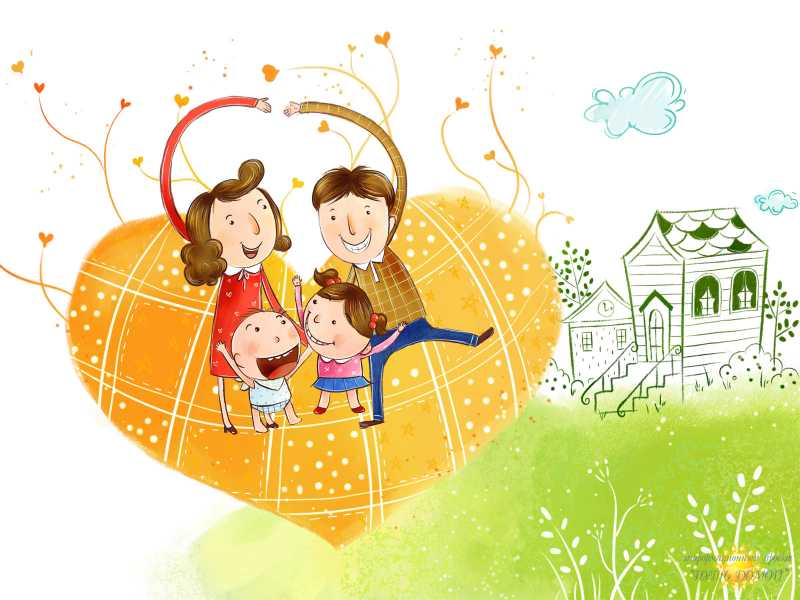 Меня зовут Настя. Мне десять лет. Я учусь в 5 А классе 
МОУ СОШ № 4 имени В. Бурова.
 Я люблю вышивать, петь ,танцевать.
 Очень мне нравятся занятия в музыкальной школе,
 которые я посещаю уже 4-ый год.


А ещё, я очень люблю свою семью…
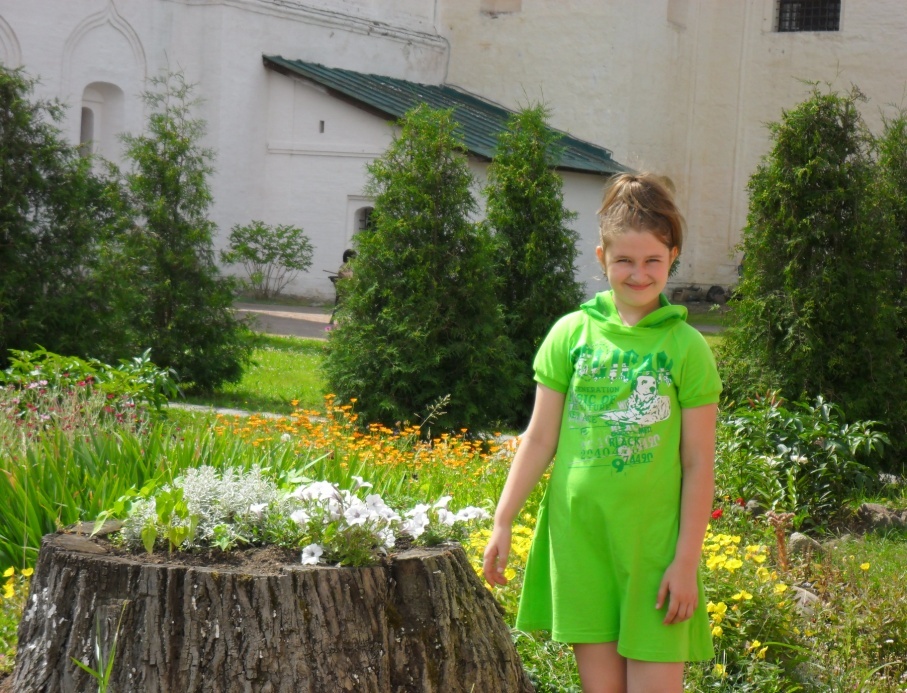 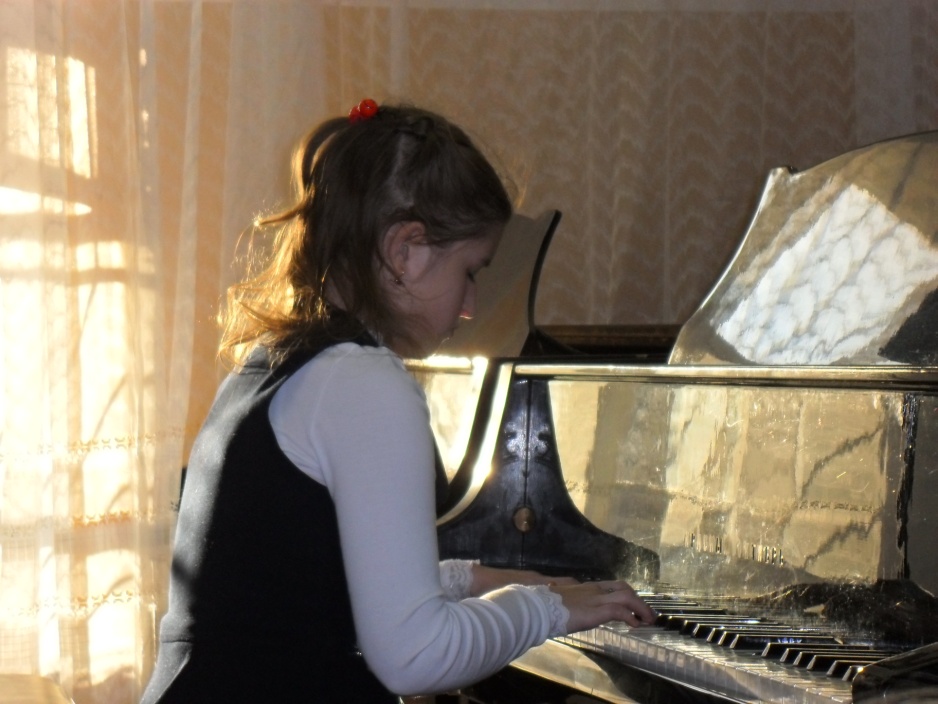 Мои первые детские воспоминания связанны с мамиными улыбающимися глазами!..
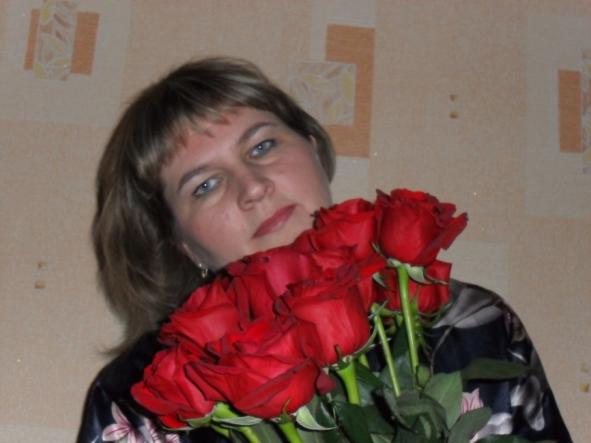 Вот она склоняется надо мною, ласкает, рассказывает веселую сказку. Вот она завязывает мне замечательный бант, целует и ведет меня, счастливую в  первый класс. Вот взволнованно следит за врачом, когда тот осматривает меня. А как весело блестят ее  глаза и звенит голос, когда у меня собираются мои друзья! И всегда рядом  нежная кротость, забота, незаметное уважение к моему собственному, личному.
Моя мама работает учителем музыки в моей школе уже 22-ой год. Она учит детей петь и размышлять о музыке…
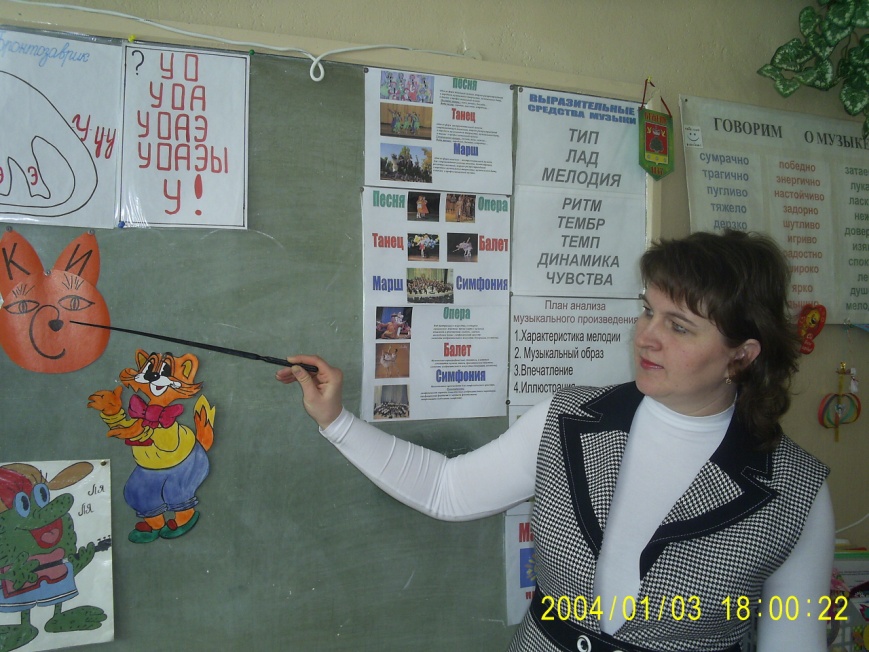 … Моя любимая бабушка Нина…
Мне кажется, что она- прекрасная  добрая  волшебница , которая знает и умеет всё на свете!..
О ней  можно писать бесконечно, используя нежнейшие слова: ласковая, заботливая, прекрасная… А еще - очень трудолюбивая.
 Я очень редко вижу её  без дела. Бабушка  научила меня очень внимательно относиться к людям, добиваться поставленной цели.
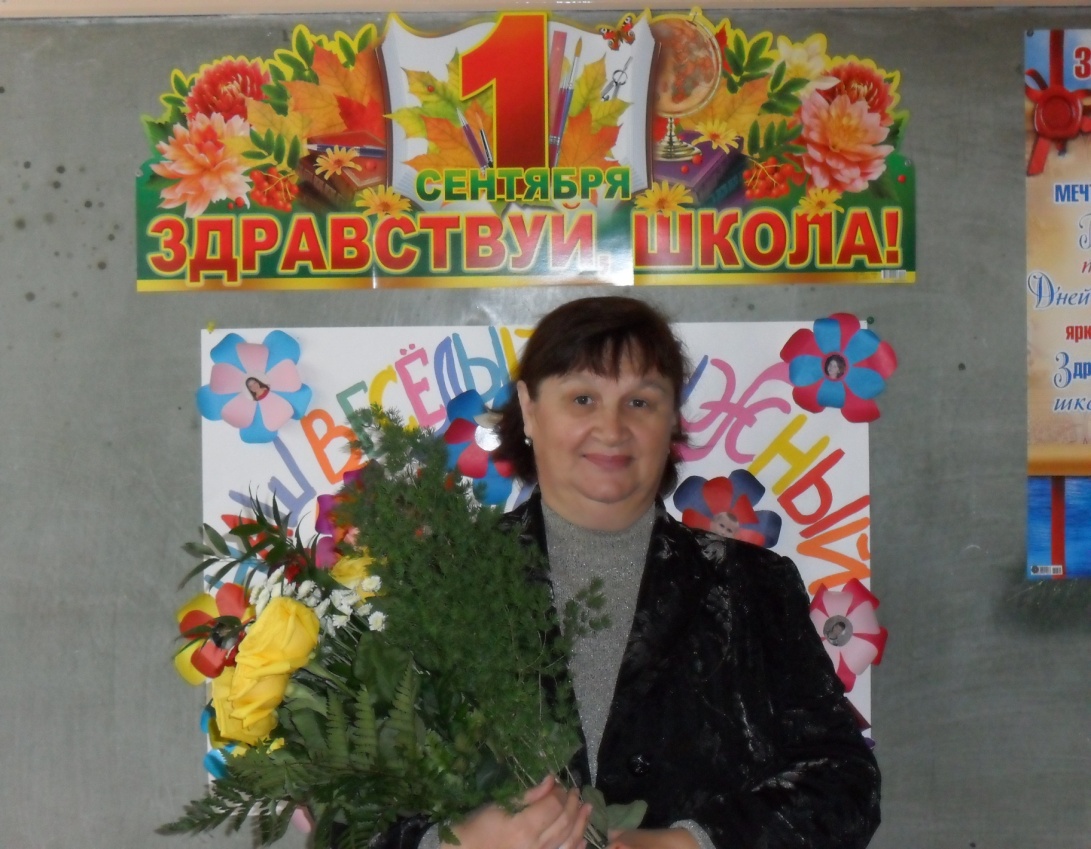 …А ещё у меня есть младшая сестрёнка –Алиночка…
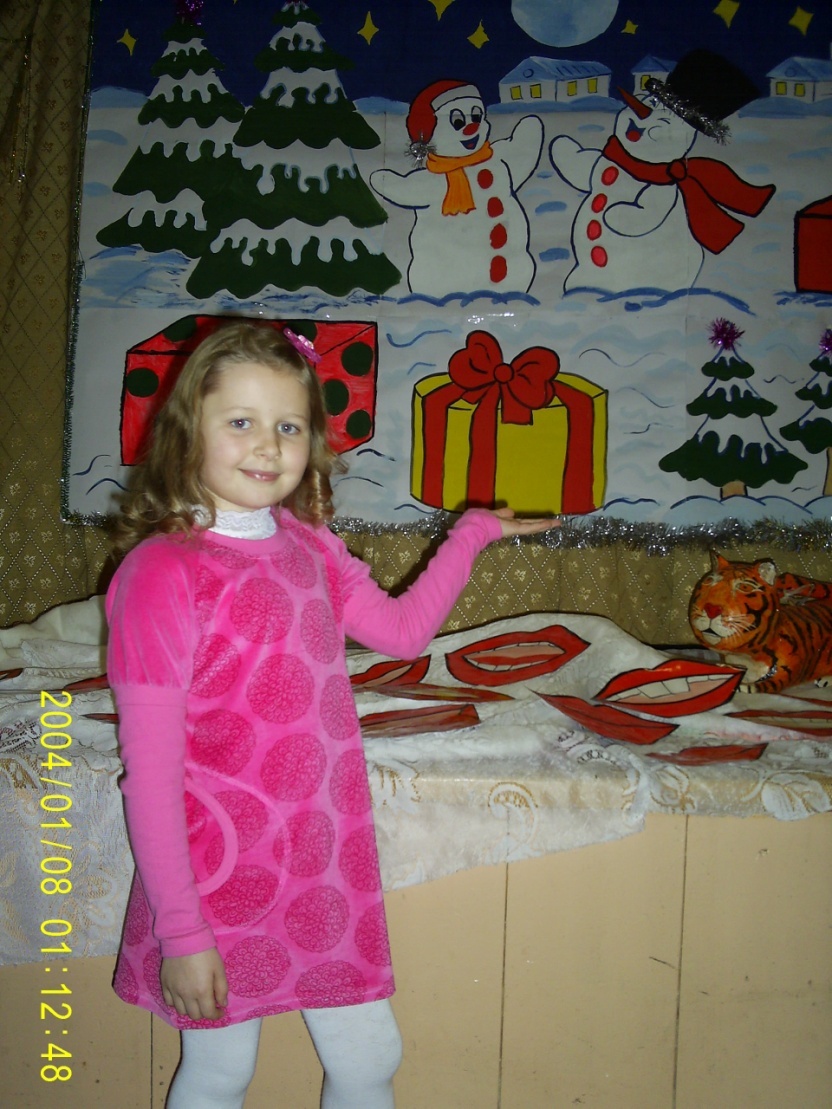 Алиночке  восемь лет. Она очень умная и  забавная. Мы всегда вместе. Нам весело и интересно.
 Алиночка прекрасно поёт, танцует , рисует, играет на пианино.  Учится на одни «пятёрки»!
Она не только моя любимая сестрёнка, но и самый надёжный друг!
…Моего папу зовут Александр…
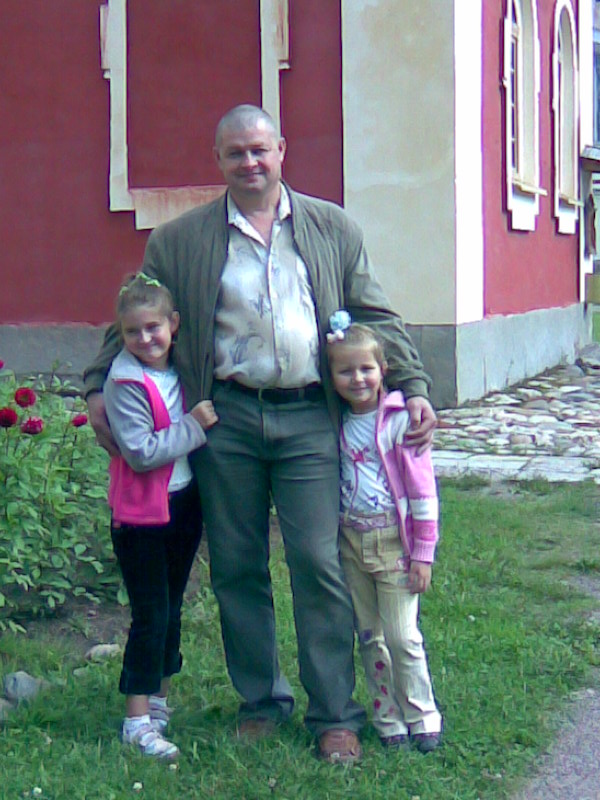 Он у меня самый умный, добрый и внимательный папа на свете. 

Мой папа водитель –дальнобойщик. Это очень трудная и опасная профессия.
Свободное время в нашей семье мы проводим дружно и разнообразно: все вместе ходим на прогулки, играем в игры, катаемся на  коньках, отдыхаем на море, 
                                      путешествуем.
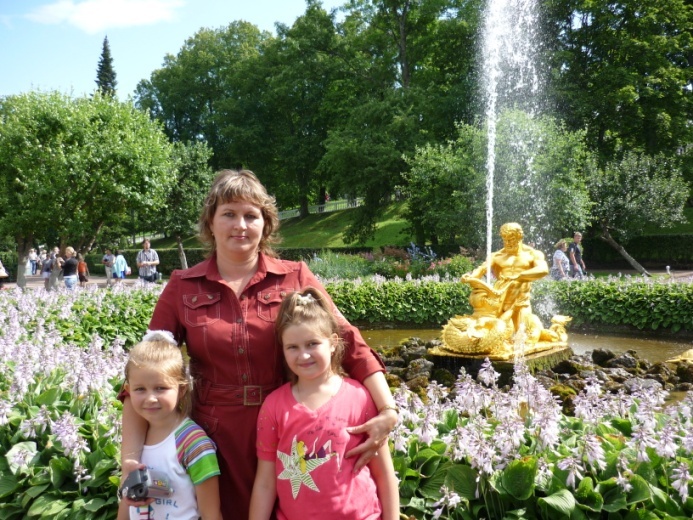 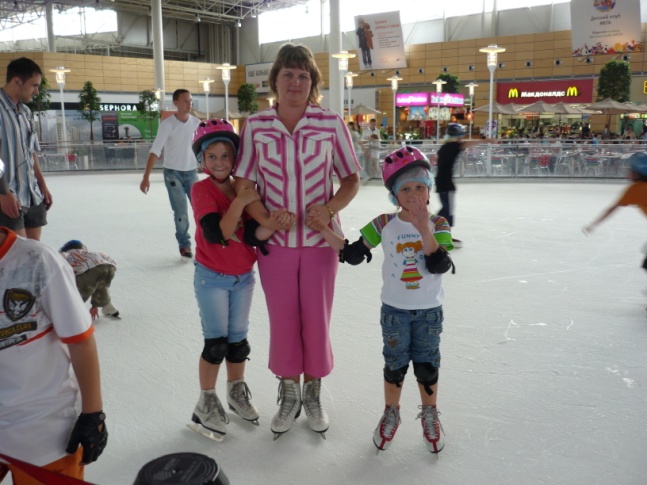 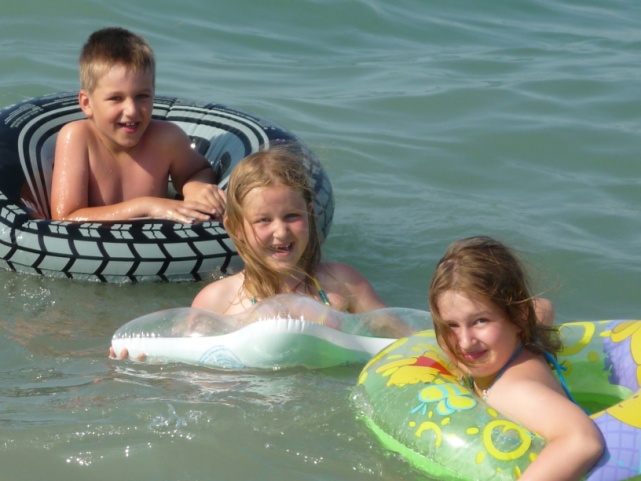 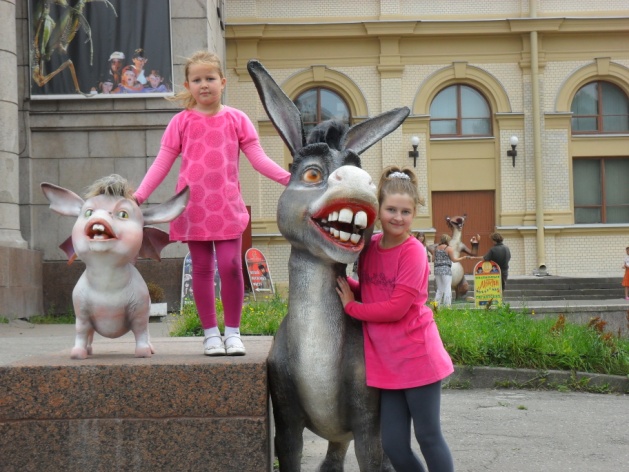 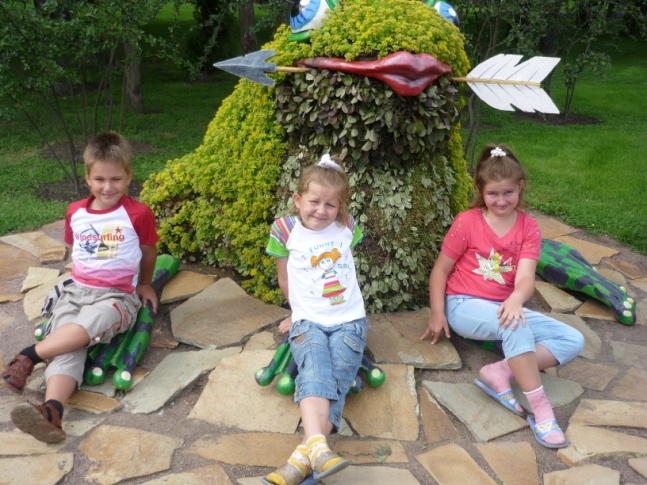 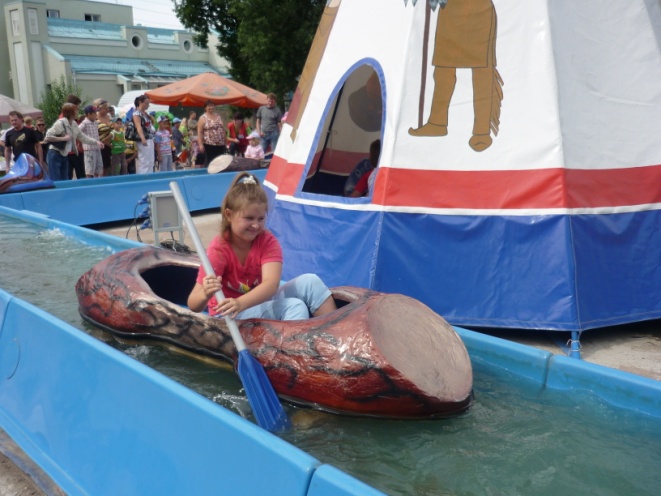 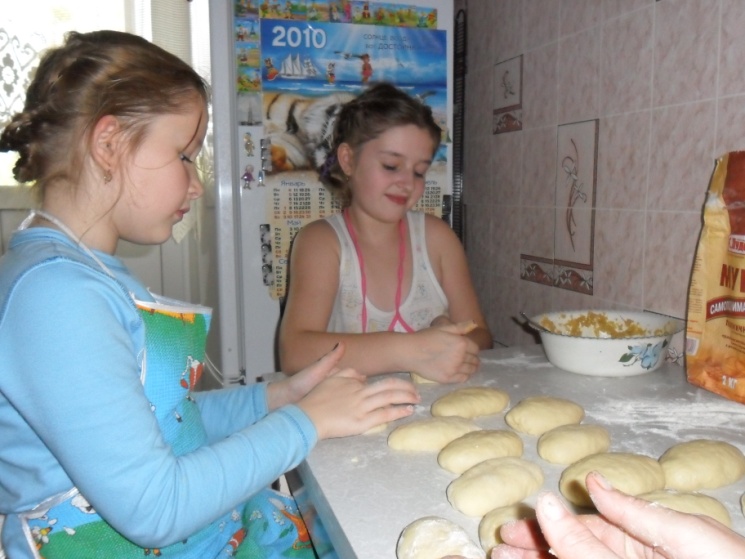 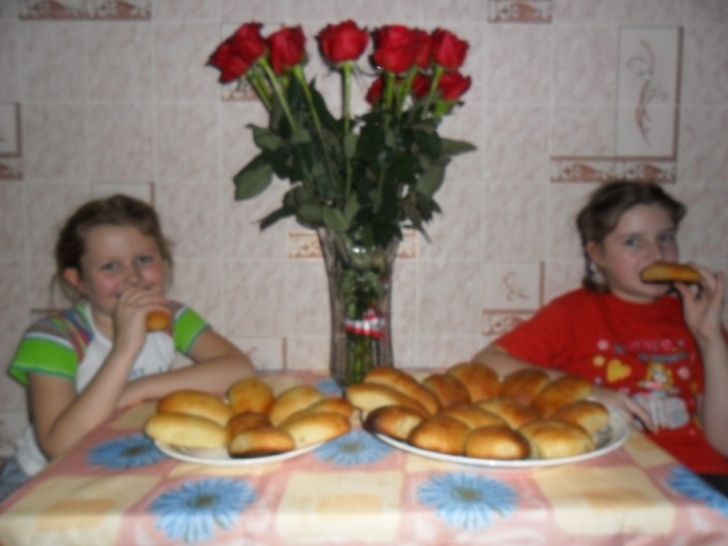 В выходные дни мы устраиваем семейные обеды. Это наша традиция. А традиция устраивать семейные концерты – моя самая любимая. Мы с сестрой всегда выступаем с удовольствием. А обязанностей по дому у меня немного: поддерживать порядок в комнате и помогать в приготовлении вкусных салатов!
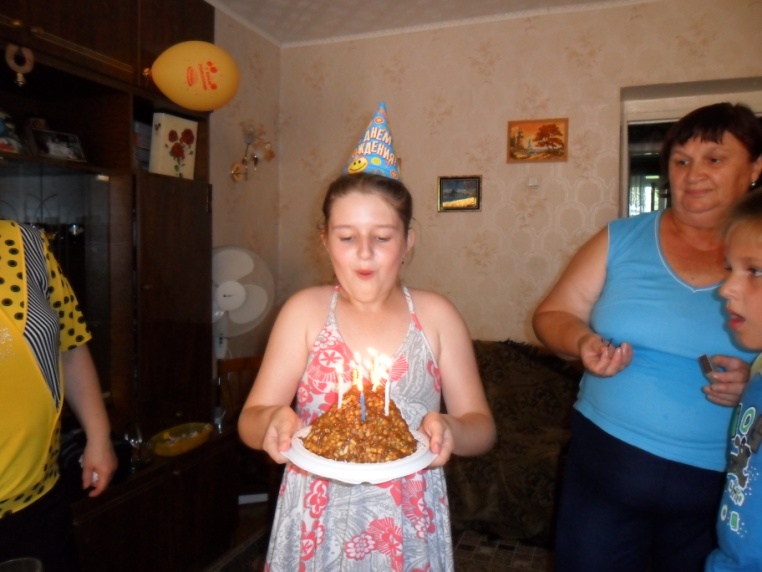 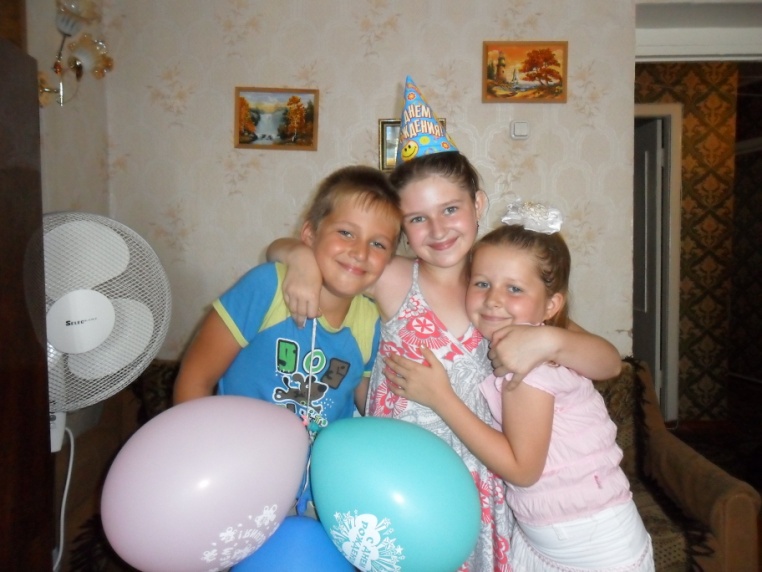 Когда мне бывает тяжело или просто грустно, я всегда вспоминаю свою семью - и все вокруг светлеет. Я знаю: все, что вложили в меня родители и бабушка, будет согревать и будет поддерживать меня в дальнейшей жизни.
И я счастлива этим! 
Эти родные мне люди – близки  моему сердцу и главное в моей жизни!
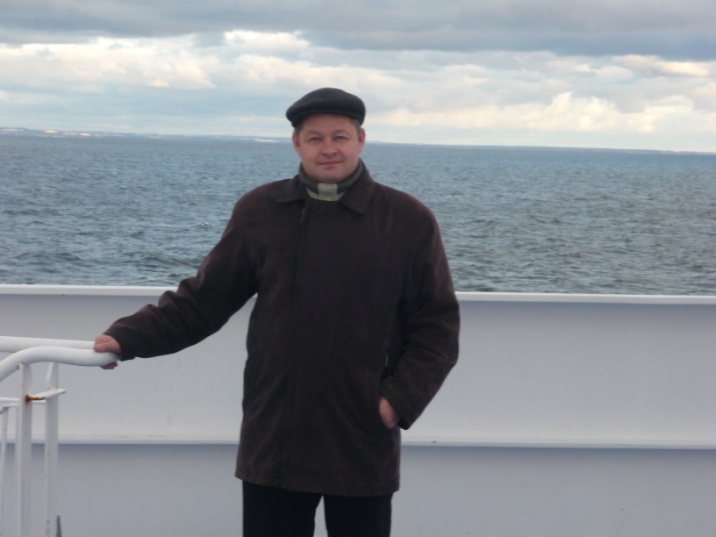 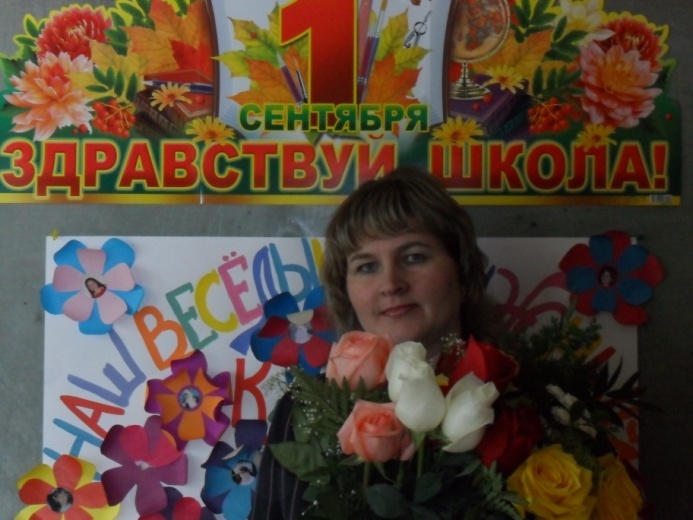 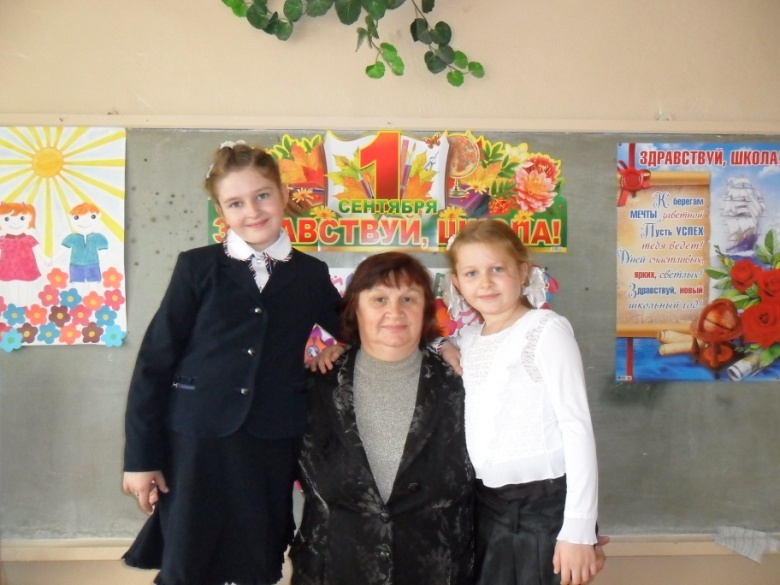